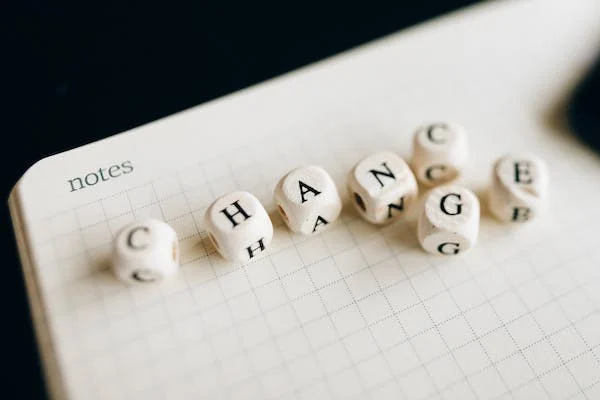 Managing Change
Change Management
Professor Maria Vakola
Director of the MSc in Human Resources Management
Athens University of Economics and Business
1
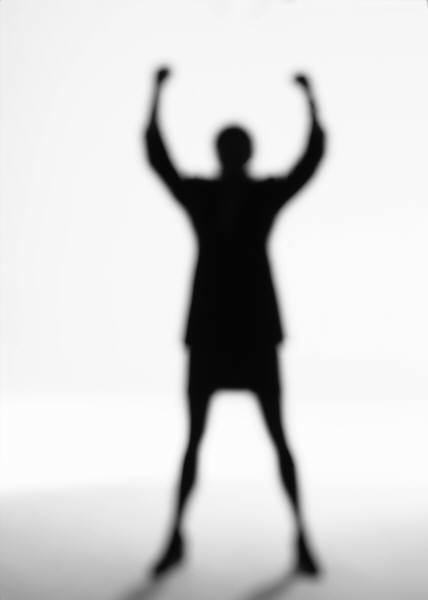 What is change?

What is organizational change?
2
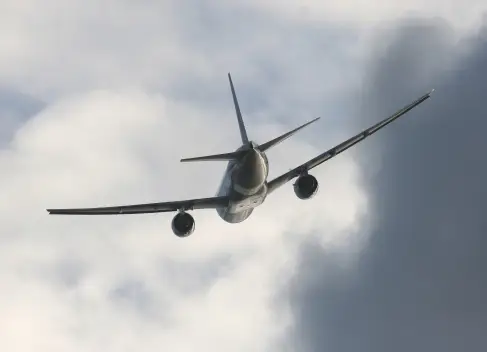 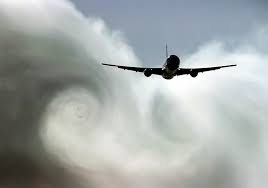 Change brings turbulence
Good news?
Bad news?
MVakola-Athens University of Economics and Business-mvakola@aueb.gr
4
70% failure rate in change projects
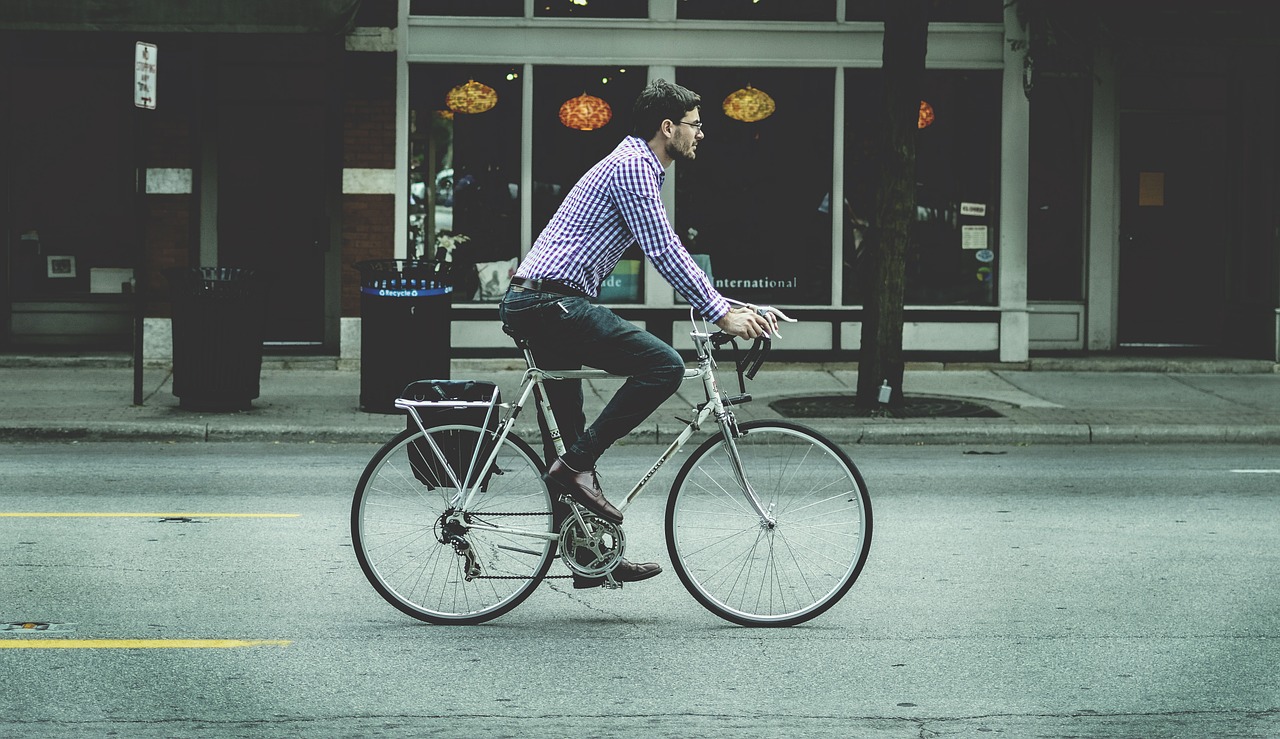 5
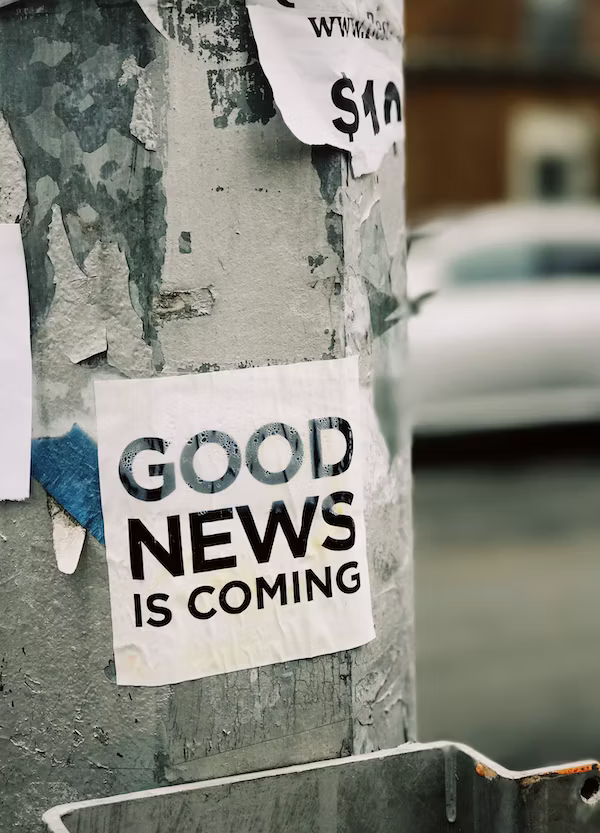 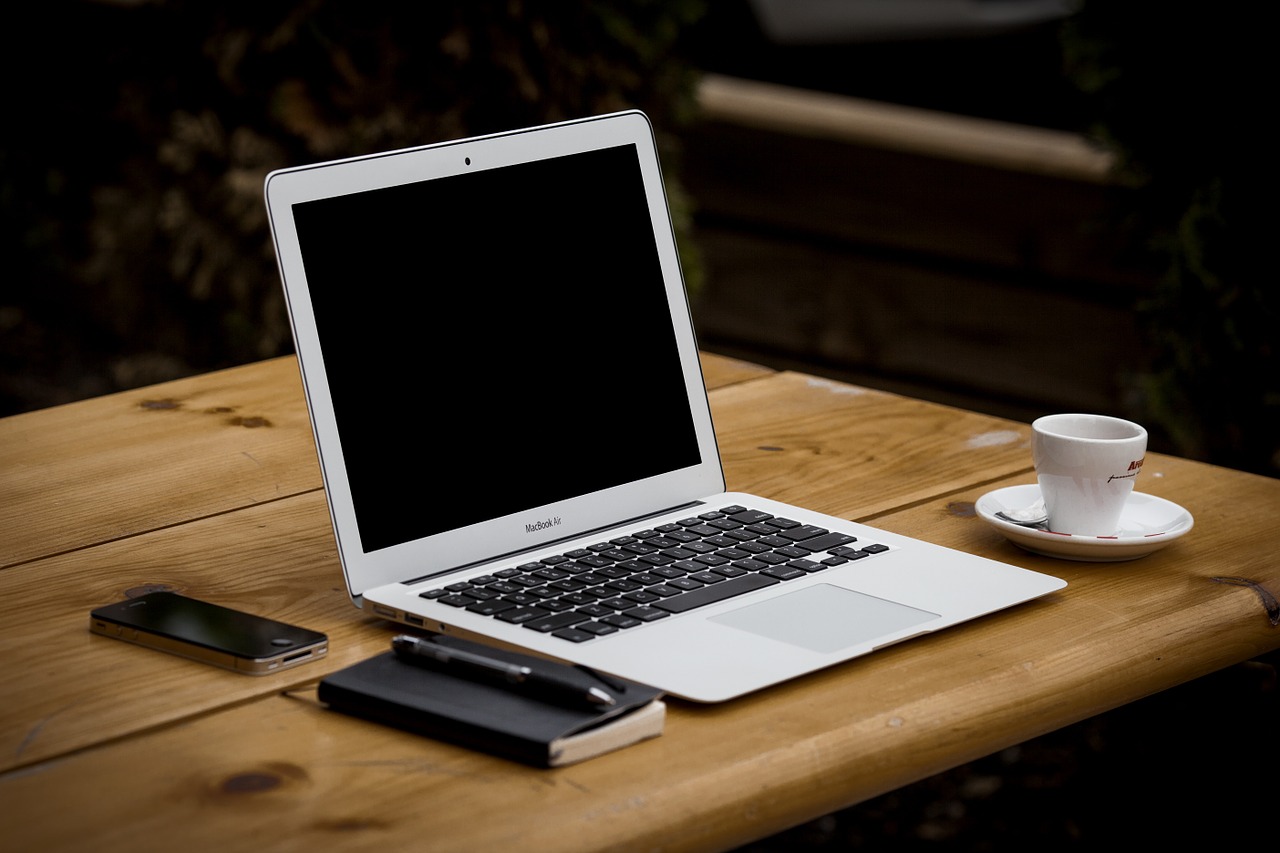 Lack of vision and strategy/ Top management commitment
Arrogance
 Lack of effective communication 
Lack of Resources 
Lack of change management skills 
Organizational Culture
Resistance to change
 HR issues/ e.g. compensation systems, structure and training
MVakola-Athens University of Economics and Business-mvakola@aueb.gr
7
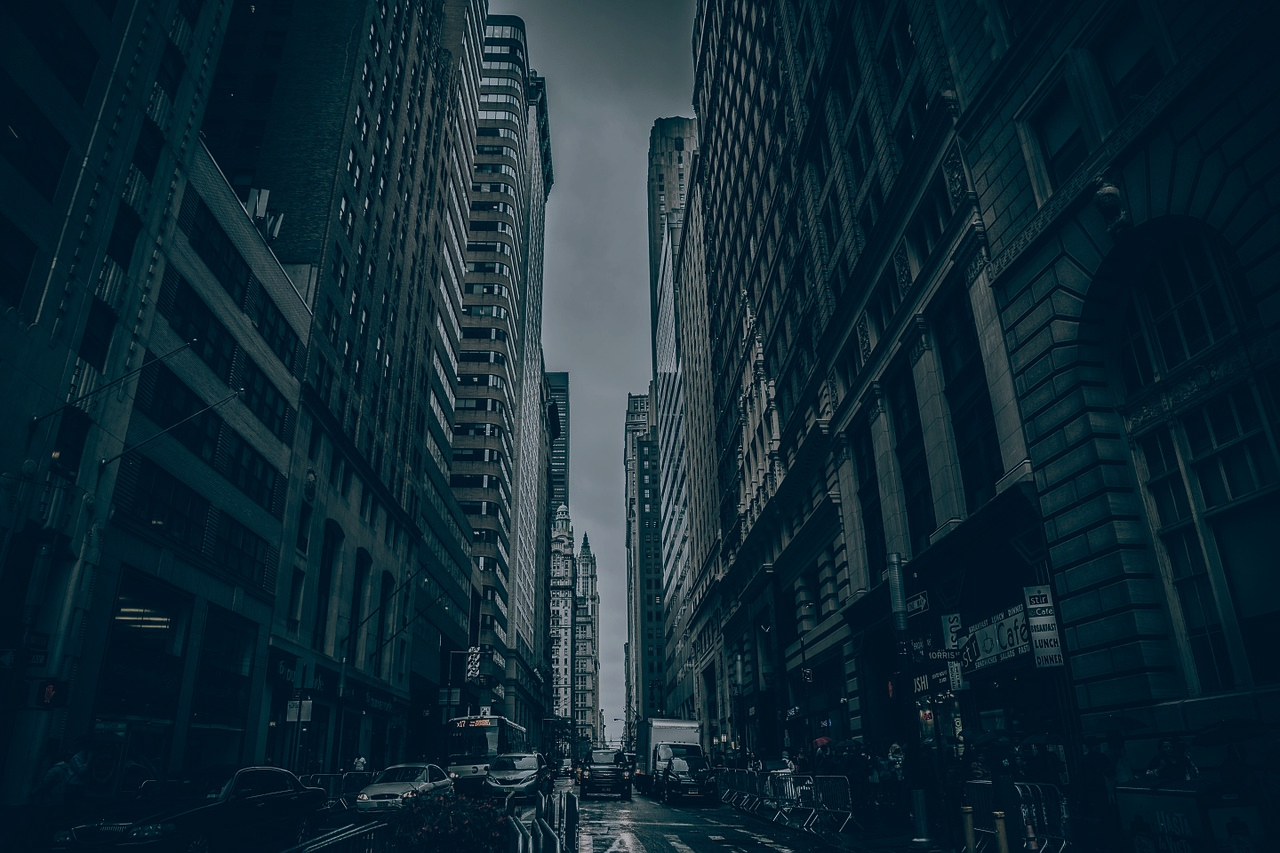 TOP MANAGEMENT COMMITMENT
MVakola-Athens University of Economics and Business-mvakola@aueb.gr
8
[Speaker Notes: Δέσμευση Ηγεσίας]
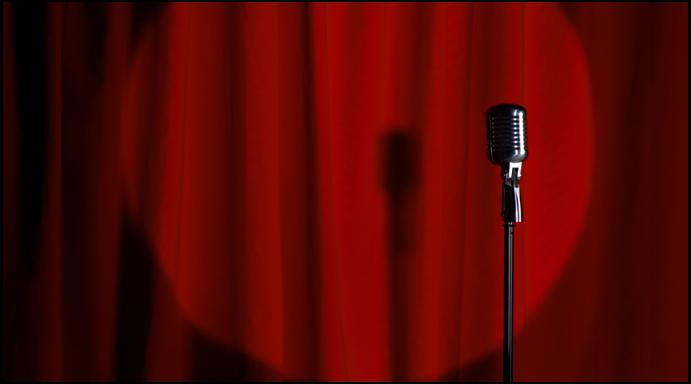 The role of middle management
The sandwich effect
9
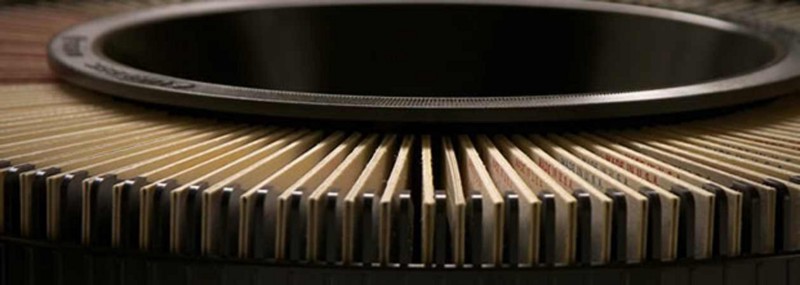 ARROGANCE
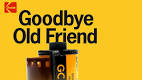 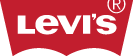 ‘The only thing in life that is constant is change ’
The superiority syndrome
 
When a successful brand cannot ensure a successful future
10
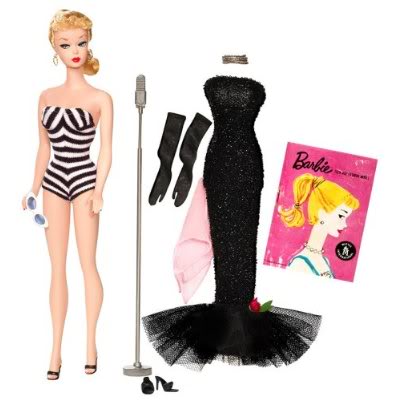 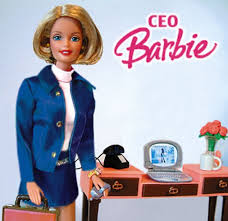 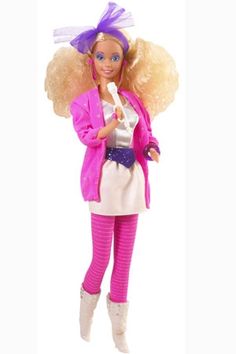 11
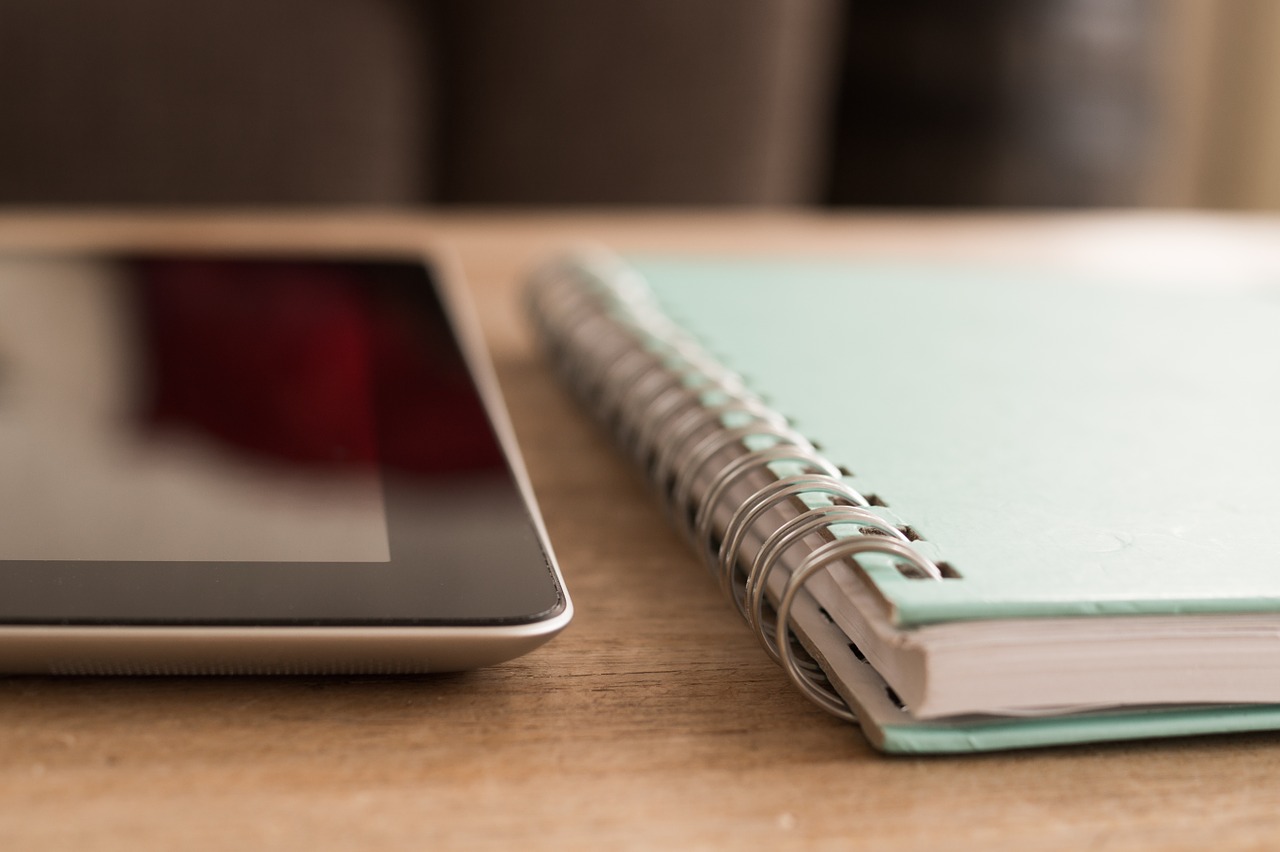 How does a change 
START?
ΜΒακόλα-Οικονομικό Πανεπιστήμιο Αθηνών-mvakola@aueb.gr
12
[Speaker Notes: Πώς ξεκινάει μια αλλαγή?]
Digital Transformation is not (only)about technology…is about people and culture
Obstacles to digital transformation
Organizational Culture
Resistance to change
Infrastructure
Lack of digital skills
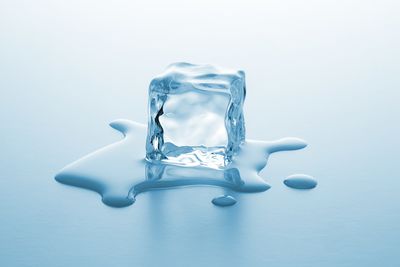 LEWIN’S MODEL
Unfreezing
Moving
Refreezing
MVakola-Athens University of Economics and Business-mvakola@aueb.gr
15
Force-Field Analysis
Forces for Change
GREATER THAN
Forces against Change
Forces for 
Change
Forces Against
Change
Forces for Change
LESS THAN
Forces against Change
Forces for
Change
Forces Against
Change
Forces for Change
EQUAL TO
Forces against Change
Forces for
Change
Forces Against
Change
MVakola-Athens University of Economics and Business-mvakola@aueb.gr
16
Force field analysis
Case Study: Implementing a Remote Work Policy
Background:Vexus Corporation, a mid-sized digital marketing company, has traditionally operated with all employees working onsite. However, following the COVID-19 pandemic, the management has observed increased employee satisfaction and productivity among those who worked remotely during the lockdown. As a result, the leadership is considering implementing a permanent remote work policy.
Current Situation:The company’s leadership is divided. Some executives believe that remote work will improve employee morale and reduce overhead costs. Others fear that remote work may lead to decreased collaboration, lower team cohesion, and challenges in monitoring employee performance.
ΜΒακόλα-Οικονομικό Πανεπιστήμιο Αθηνών-mvakola@aueb.gr
17
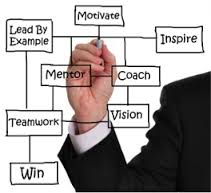 CHANGE AGENTS
18
Choosing a Change Agent
Internal Change Agents
External Change Agents
Have more objective views of the organization
Have more experience in dealing with more diverse problems
Can call on more individuals with diverse expertise
Have more technical  knowledge, competence, and skills available
Possess better knowledge of the organization
Are more quickly available
Require lower out-of-pocket costs
Have more control and authority
Advantages
ΜVakola-Athens University of Economics and Business-mvakola@aueb.gr
19
Choosing a Change Agent (Cont.)
Internal Change Agents
External Change Agents
May be too close to the problem
May hold biased views
May create additional resistance if views as part of the problem
Must be reassigned; not available for other work
Have less knowledge of the organization
Require higher out-of-pocket costs
Have longer start-up time
Reflect unfavorably on the  image of management
Disadvantages
20
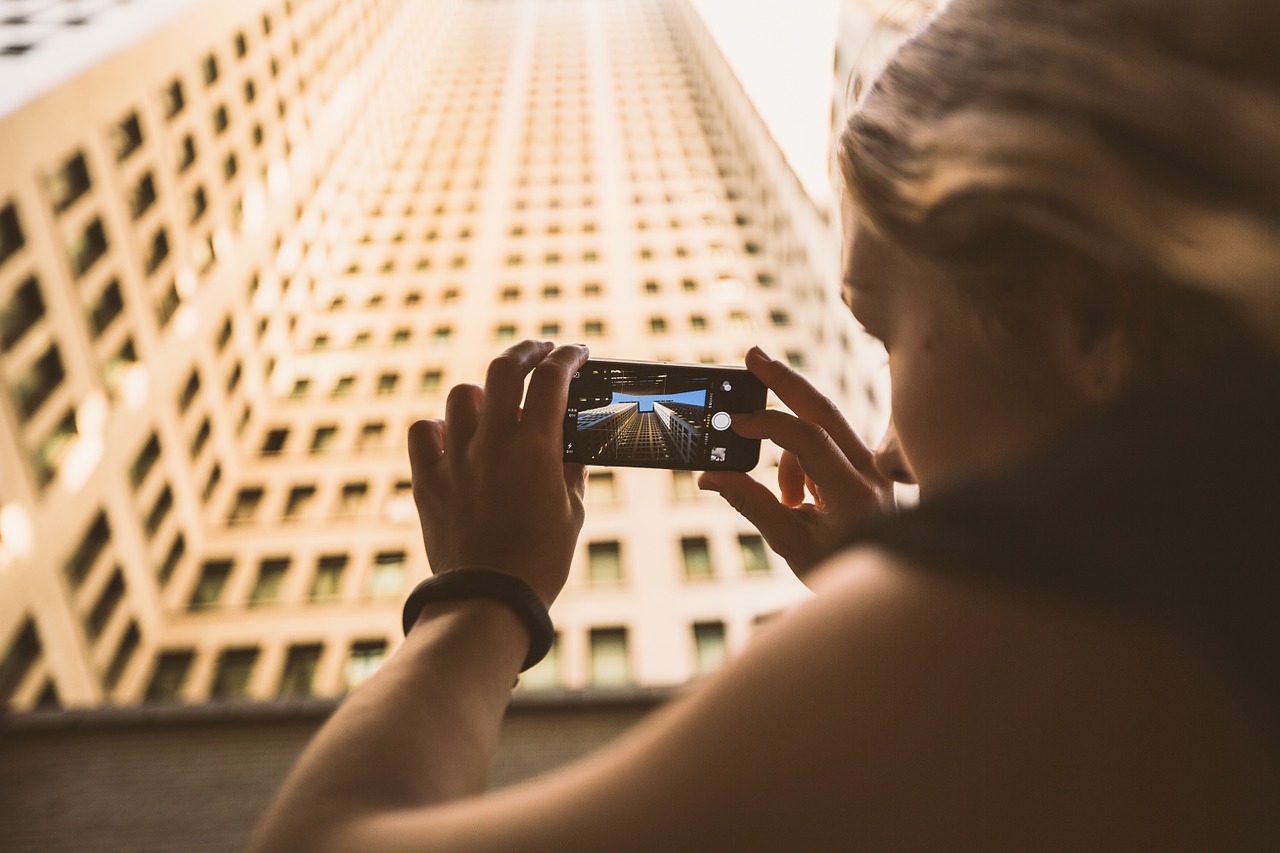 EXERCISE 
Selecting change agents
ΜVakola-Athens University of Economics and Business-mvakola@aueb.gr
21
People can make or break organizational change
22
Why some people embrace change, and some other people resist change?
23
Valence and Activation
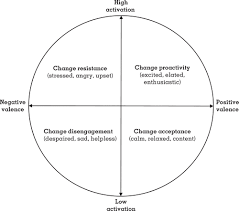 Responses to change
24
Explaining reactions (Oreg, Vakola & Armenakis, 2011)
25
ΜΒακόλα-Οικονομικό Πανεπιστήμιο Αθηνών-mvakola@aueb.gr
Individual Differences
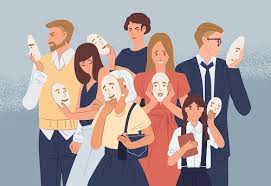 Locus of control
Self efficacy
Positive Affectivity
Tolerance to ambiguity
Problem focused coping style
ΜΒακόλα-Οικονομικό Πανεπιστήμιο Αθηνών-mvakola@aueb.gr
26
Personality
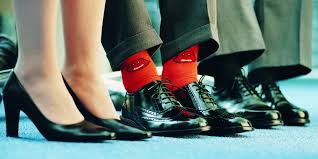 Personality factors (Big 5)
Extraversion
Neuroticism
Agreeableness 
Openness to new ideas
Conscientiousness
27
ΜVakola-Athens University of Economics and Business-mvakola@aueb.gr
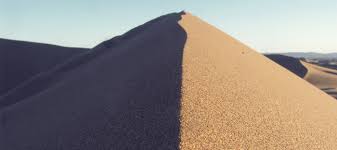 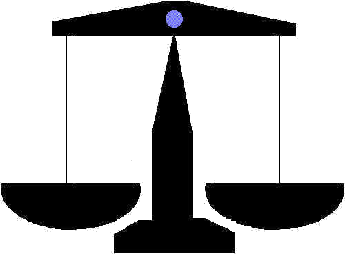 COST
BENEFIT
28
Low Cost + Low Benefit
=
Indifference
Low Cost + High Benefit
=
Favorable
High Cost + Low Benefit
=
Resistance
High Cost + High Benefit
=
Conflict
More specifically......
Perceived benefit
Low
High
Low
Perceived cost
High
29
Pre-change conditions
30
ΜΒακόλα-Οικονομικό Πανεπιστήμιο Αθηνών-mvakola@aueb.gr
Process of change
ΜΒακόλα-Οικονομικό Πανεπιστήμιο Αθηνών-mvakola@aueb.gr
31
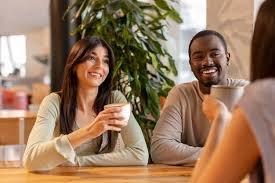 Characters:
Alex – Head of Digital Innovation 
Susan – Senior Operations Manager 
Tom – Customer Service Supervisor
Case study
Scene: The three are having coffee in the break room, discussing the bank’s ongoing digital transformation.
32
Alex:Exciting news! The AI-powered loan approval system rolls out next month. It’s going to speed things up.
Susan:I don’t know, Alex. Do we really need this? We’ve been fine without all this tech. It just feels like unnecessary change.
Tom:Yeah, and our customers value personal service. I’m not sure these systems will help 
with that. Plus, I’m not exactly tech-savvy.
Alex:You won’t need to be a tech expert, Tom. It’s about simplifying processes. Susan, 
wouldn’t it be better to automate paperwork so you can focus on more important 
tasks?
Susan:Maybe, but I’m worried about costs and system failures. When tech breaks, we’re the ones who have to fix it.
Tom:And what if customers hate it? I trust my team’s judgment more than an algorithm.
33
Alex
I get it. But customers expect faster service. If we don’t adapt, other banks will take our place. And Tom, these systems will handle routine tasks, freeing you to focus on more complex customer issues. You’ll have more time for real connection.
Susan:And if we don’t embrace it?
Alex:Honestly, you’ll fall behind. The bank is moving forward with or without us. Those who adapt will thrive—and get the promotions. If you lean into this, you’ll be more valuable than ever.
Tom:(Sighs) I don’t know. I’m just not confident with this tech stuff.
Alex:That’s why we have training, Tom. Trust me, it’s not as hard as it sounds. We’re talking about making things easier, not harder. You’ve got this.
Susan:(Laughs) We’ll see. I’m still skeptical, but I’ll keep an open mind—for now.
34
Dealing with resistance
TRAINING AND 
COMMUNICATION
IMPOSE
NEGOTIATION
PARTICIPATION
AND
INVOLVEMENT
ΜVakola-Athens University of Economics and Business-mvakola@aueb.gr
35
Practical
36
Kotter’ s 8 stage model
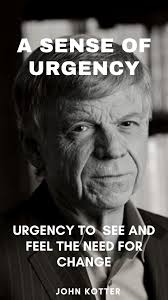 37
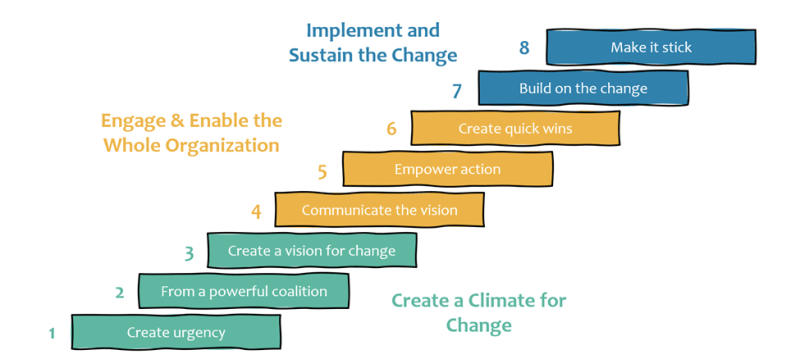 38
Kotter’s model
ΜΒακόλα-Οικονομικό Πανεπιστήμιο Αθηνών-mvakola@aueb.gr
39
6. Create Quick Wins:
Create and celebrate small, visible victories early in the change process.
These wins build momentum, boost morale, and demonstrate progress.
7. Build on the Change:
Reinforce the change by continually building on the momentum gained from the initial successes.
Institutionalise new practices and behaviours to prevent a return to the old ways.
8. Make it Stick:
Embed the changes into the organization’s culture and processes.
Ensure that the new behaviours and practices become the new norm.
40
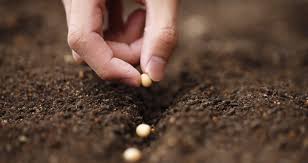 ORGANIZATIONAL CULTURE

How do we define it & why is it important?
41
[Speaker Notes: Πώς την ορίζουμε & ποιά η σημασία της;]
Organizational Culture (the way we do things in our organization) is deep rooted and hard to change
So?
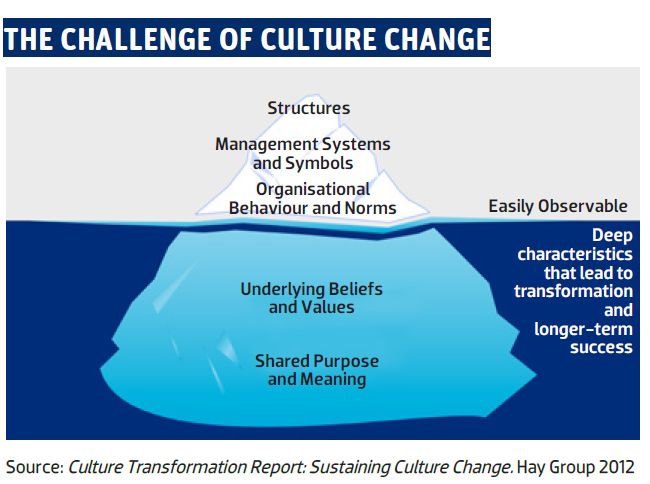 ΜVakola-Athens University of Economics and Business-mvakola@aueb.gr
43
Organizational Culture
‘Culture is the set of shared, taken-for-granted implicit assumptions that a group holds and that determines how it perceives, thinks about, and reacts to its various environments’ (Schein, 1996: pp236) 

‘The way we do things around here’
44
Culture can eat change for breakfast
Organizational Silence 
Syndrom of burnout- Change fatigue
45
Flexibility
THE CLAN
THE ADHOCRACY
Internal Focus
External Focus
THE HIERARCHY
THE MARKET
Control
46
FLEXIBILITY
THE ADHOCRACY
THE CLAN
INTERNAL 
FOCUS
EXTERNAL
FOCUS
THE HIERARCHY
THE MARKET
CONTROL
Public and private sector
PRIVATE
Management
PUBLIC
Management
47
[Speaker Notes: Εδώ δείτε τις μεταφράσεις του δημόσιου και ιδιωτικού 

Δείτε και τα σημεία του οριζόντιου άξονα, σε σχέση με την προηγούμενη διαφάνεια (εσωτερική εστίαση vs εστίαση στο εσωτερικό περιβάλλον)]
Problem: As the financial services industry underwent rapid digital transformation, this institution found itself lagging behind competitors who were embracing fintech innovations, AI-driven solutions, and streamlined customer experiences. Senior leadership recognized the need to move towards a more digital-first strategy, but the  bureaucratic culture made this transition incredibly difficult.
Background: A large, well-established financial institution, known for its conservative approach and rigid hierarchy, had maintained a bureaucratic culture for decades. The organization followed strict procedures, with multiple layers of approval for every decision, creating a slow-moving and risk-averse environment. Employees were accustomed to adhering to traditional methods of operation, including paper-based processes and in-person approvals. Decision-making was highly centralized, with little room for innovation or rapid response to market changes.
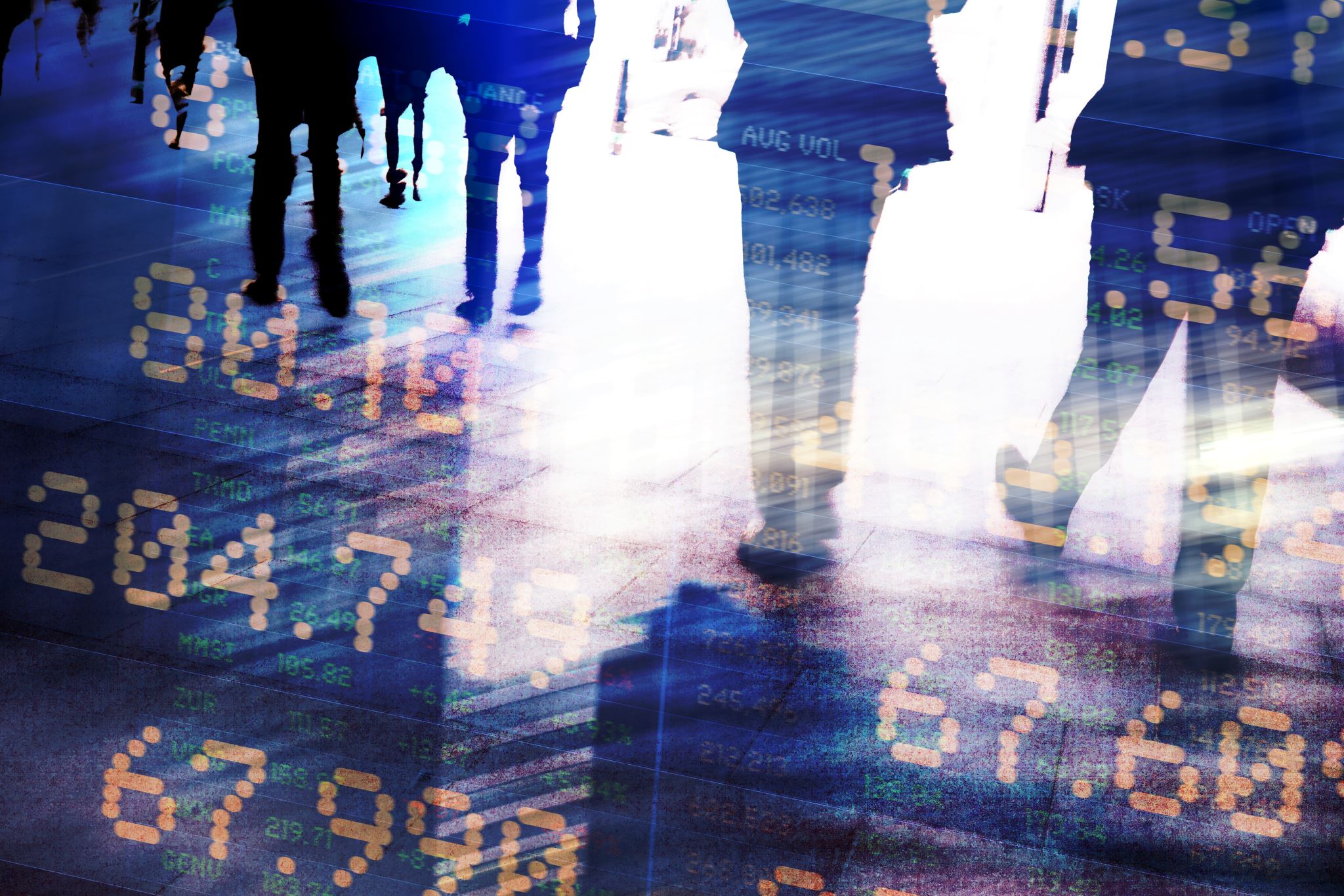 48
Challenge 1
Identify the barriers
49
Suggestions
Rigid Hierarchy: Decisions required multiple layers of approval, slowing down the implementation of digital projects.
Siloed Departments: Collaboration between departments was minimal, causing delays in integrating new technologies across functions.
Risk Aversion: Employees were resistant to adopting digital tools due to fear of failure or deviation from established norms.
Lack of Innovation: The focus was on maintaining the status quo rather than experimenting with new digital initiatives that could enhance customer experience or operational efficiency.
50
Challenge 2
Key steps
51
Solutions
Decentralizing Decision-Making: Empowering middle managers and teams to make decisions related to digital projects without needing approval from top executives. This shift allowed for faster experimentation and implementation of digital solutions.
Fostering Cross-Department Collaboration: Creating digital task forces composed of employees from various departments (IT, marketing, finance) to collaborate on technology-driven initiatives. This helped break down silos and encouraged knowledge-sharing.
Encouraging Innovation and Risk-Taking: Establishing an innovation lab where employees were incentivized to pilot new technologies without fear of failure. This lab created a safe space for experimentation and the testing of digital solutions in a controlled environment.
Training and Digital Upskilling: Providing comprehensive digital training programs to upskill employees, enabling them to feel more confident using new technologies and contributing to the digital transformation efforts.
Revising Performance Metrics: Shifting performance evaluations to reward agility, innovation, and collaboration rather than adherence to rigid processes. This encouraged employees to prioritize digital initiatives and think creatively about their work.
52
Challenge 3Align our organizational culture with the digital vision
How?
53
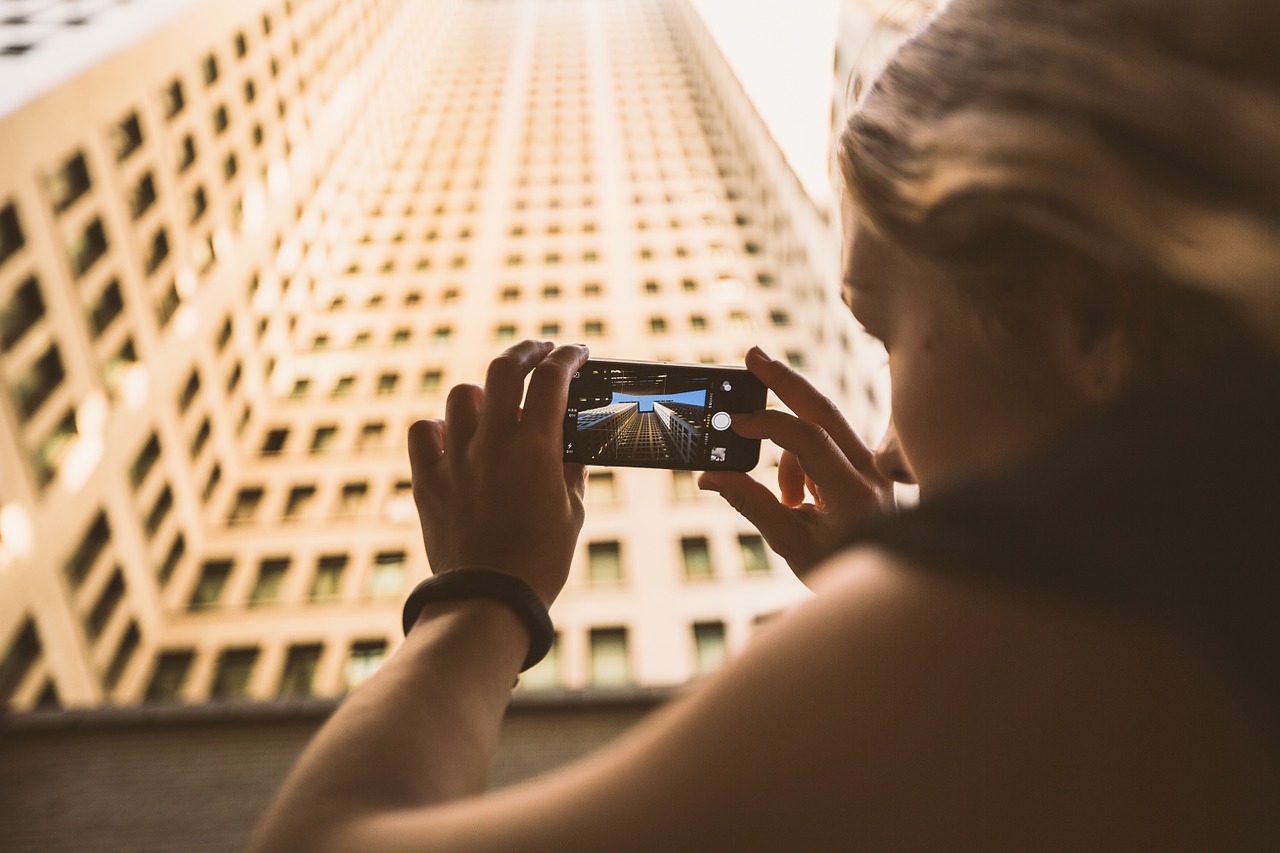 ORGANIZATIONAL CULTURE ASSESSMENT
 https://limesurvey.aueb.gr/limesurvey/index.php/359371
ΜVakola-Athens University of Economics and Business-mvakola@aueb.gr
54
The clan
Adhocracy
50
40
30
20
10
10
20
30
40
Bureaucratic
50
Market
CULTURE GAP - EXERCISE
THE DESIRED SITUATION  -----------
THE CURRENT SITUATION
55
ΜVakola-Athens University of Economics and Business-mvakola@aueb.gr
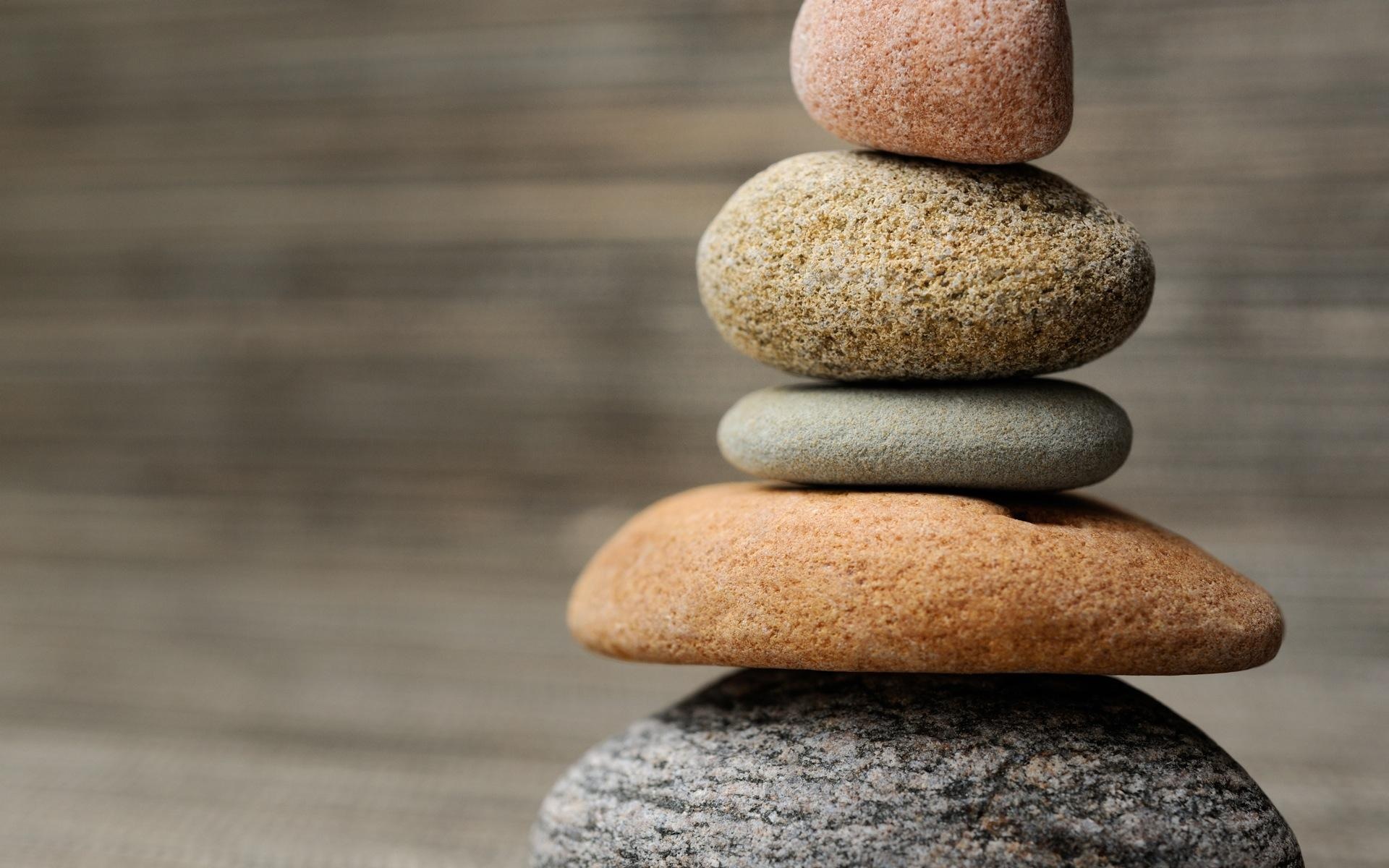 Is it possible to change?
Leadership
Communication
Selection
Performance management
Training and development
ΜVakola-Athens University of Economics and Business-mvakola@aueb.gr
56
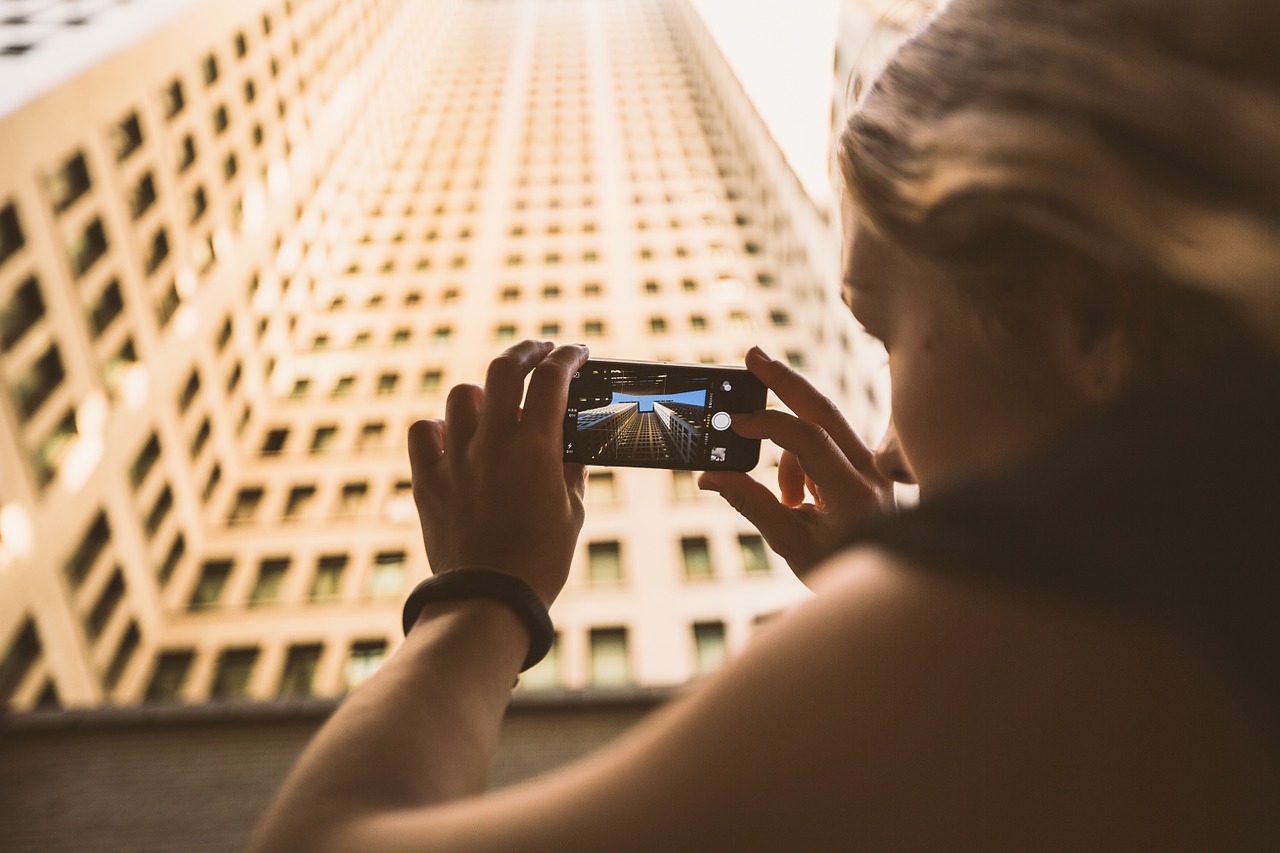 CASE STUDY
ΜVakola-Athens University of Economics and Business-mvakola@aueb.gr
57